Non-Transactional Anonymization in Alma and the effect on Alma Analytics
Yoel Kortick
Senior Librarian
Introduction
Explanation of our example here
Results
2
Introduction
3
Introduction
Alma allows for the anonymization of data which is presented in Alma Analytics.
The anonymization can be either transactional or non-transactional.
The transactional anonymization relates to the completion of a transaction such as loans, fines and fees, resource sharing requests, and requests.
The anonymization described in this presentation is not transactional.  Data is anonymized regardless of transactions.
4
Introduction
The non-transactional anonynmization is defined in an internal parameter "analytics_anonymize_user_details"
If "false" the data is not anonymized.
If "true" then all fields listed here are be anonymized.
If "true_limited_01" then all fields listed here are be anonymized except for:
"User Details"."First Name"
"User Details"."Last Name"
"User Details"."Primary Identifier"
Note that "analytics_anonymize_user_details" can be set by Ex Libris and if it is desired to change it then a case should be opened for Ex Libris support.
5
Explanation of our example here
6
Explanation of our example here
In the example which follows we are running the same exact report three times.
In the first case we have defined "analytics_anonymize_user_details" = "false"
In the second case we have defined "analytics_anonymize_user_details" = "true"
In the third case we have defined "analytics_anonymize_user_details" = "true_limited_01"
7
Explanation of our example here
In the first case when "analytics_anonymize_user_details" = "false" we see that all presented fields appear

In the second case when "analytics_anonymize_user_details" = "true" we see all presented fields except for: Primary Identifier, First name, Last Name, Primary Identifier, Address Line 1

In the third case when  "analytics_anonymize_user_details" = "true_limited_01" we see all presented fields including Primary ID, First name, Last Name.  We do not see User ID or Address Line 1.
8
Results
9
Results
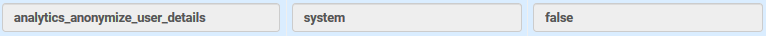 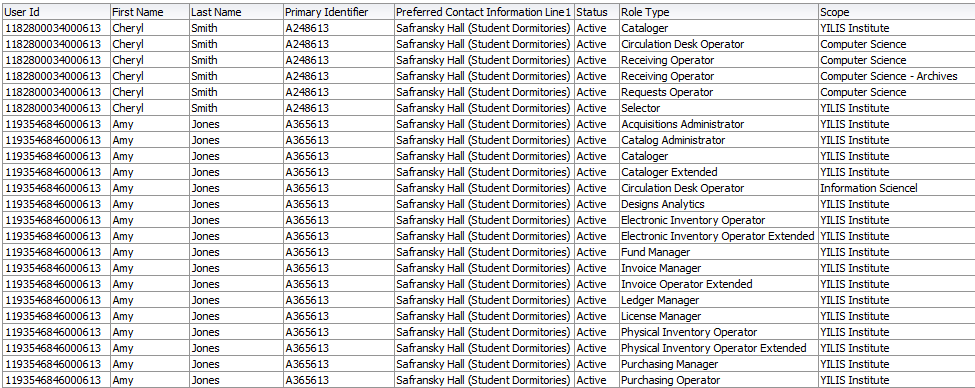 No anonymization
10
Results
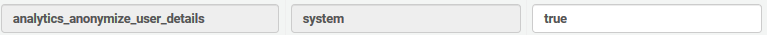 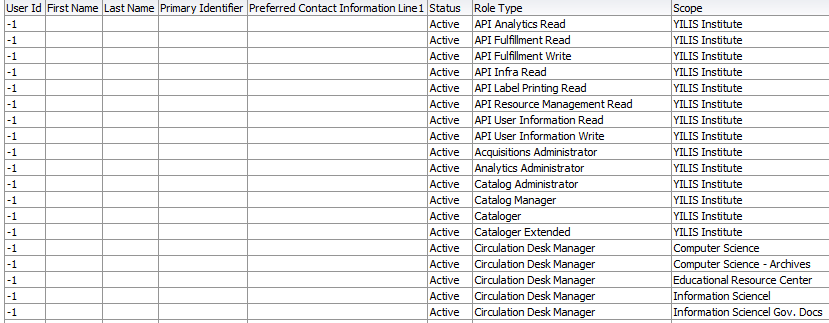 Full anonymization
11
Results
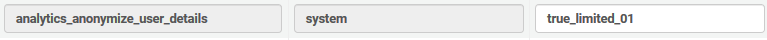 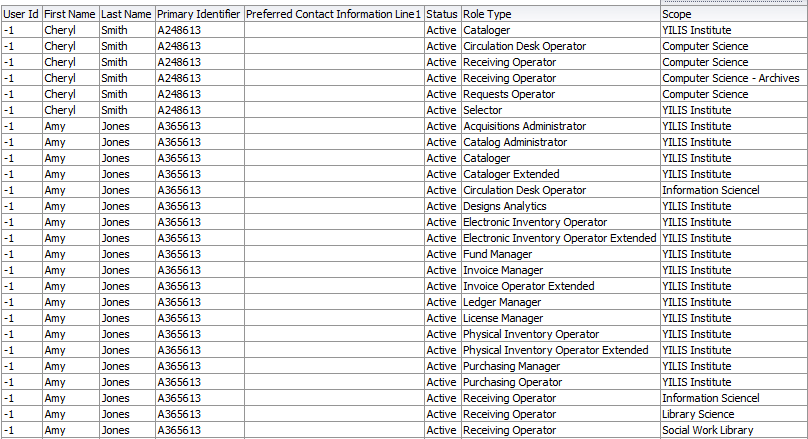 Anonymized but still see Primary Identifier, First Name, last Name.  Do not see User ID or address Line 1
12
Thank you!
xxx@exlibrisgroup.com